Mi újság az előrejelzés világában? 

Új deep learning technikák az idősoros predikcióban
HWSW Meetup



2022 Október 19.
Ki vagyok? 		Miről lesz szó?		Hol vannak a részletek?
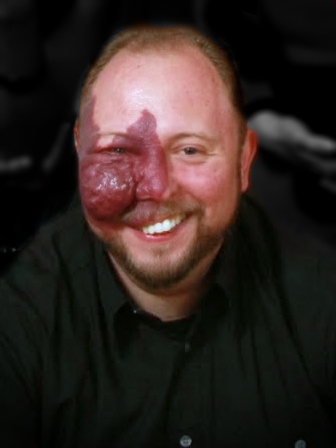 Alapprobléma: Hol marad a forradalom az idősorokban?

Hibrid modellek

Vajon a transzformerek itt is dominálni fognak?

Az egyszerűbb néha jobb
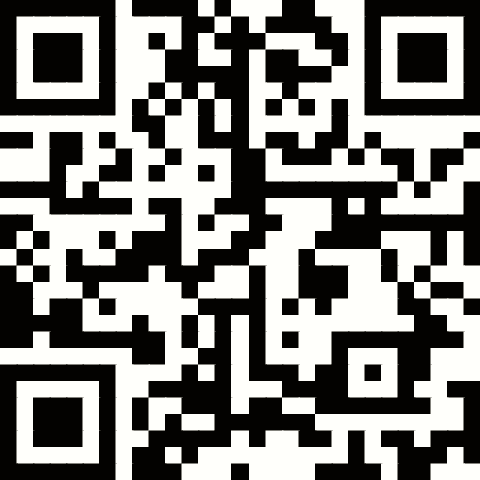 Szabados Levente

Frankfurt School of Finance and Management Docens

Neuron Solutions vezető tanácsadó
https://tinyurl.com/recent-timeseries
Valami furcsa! Hol van itt a Deep Learning?
“First place (YJ STU; YeonJun In):

The winner of the competition, a senior undergraduate
student at Kyung Hee University, South Korea, considered an equal weighted combination (arithmetic
mean) of various LightGBM models…


Second place (Matthias; Matthias Anderer):

This method was also based on an equally weighted
combination of various LightGBM models, however, was externally adjusted through multipliers ac-
cording to the forecasts produced by N-BEATS…


Third place (mf; Yunho Jeon & Sihyeon Seong):

This method involved an equally weighted
combination of 43 deep-learning NNs (Salinas et al., 2020), each consisting of multiple LSTM layers…”
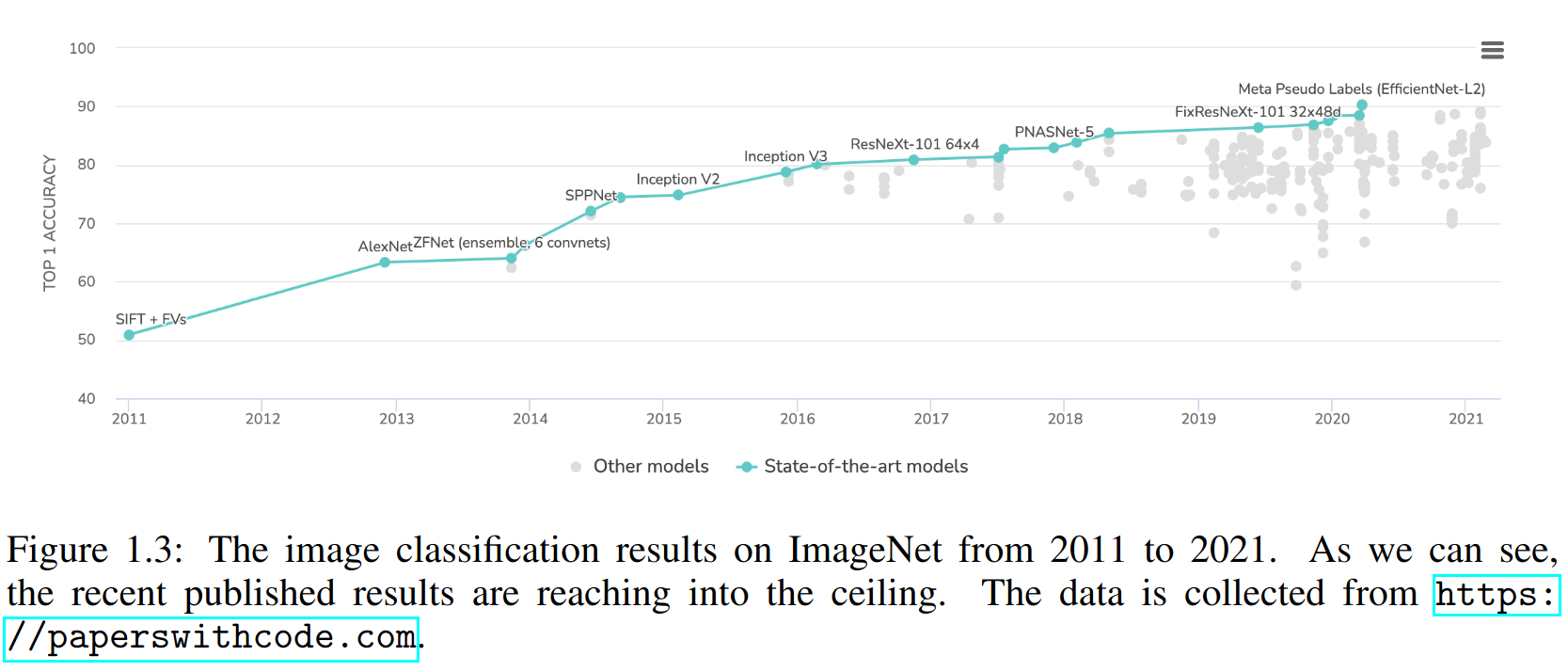 VS
Képfeldolgozásban, hangfelismerésben, szövegfeldolgozásban teljes a Deep Learning dominancia.
Forrás:
 M5 accuracy competition: Results, findings, and conclusions (January 2022)
Mik a trendek?
“First place (YJ STU; YeonJun In):

The winner of the competition, a senior undergraduate
student at Kyung Hee University, South Korea, considered an equal weighted combination (arithmetic
mean) of various LightGBM models…


Second place (Matthias; Matthias Anderer):

This method was also based on an equally weighted
combination of various LightGBM models, however, was externally adjusted through multipliers ac-
cording to the forecasts produced by N-BEATS…


Third place (mf; Yunho Jeon & Sihyeon Seong):

This method involved an equally weighted
combination of 43 deep-learning NNs (Salinas et al., 2020), each consisting of multiple LSTM layers…”
Ensemble modellek

Hibrid neurális modellek

Specializált deep learning architektúrák
Hibridek - már-már hagyomány (M4)
Hagyományos idősoros dekompozíció “utóda”, az adatot szezonális és trend komponensekre bontja

A szezonalitást hagyományos exponenciális simítás modellre bízza

A (nem lineáris) trend komponensre pedig egy LSTM modellt tanul

ES és LSTM modellek hibride
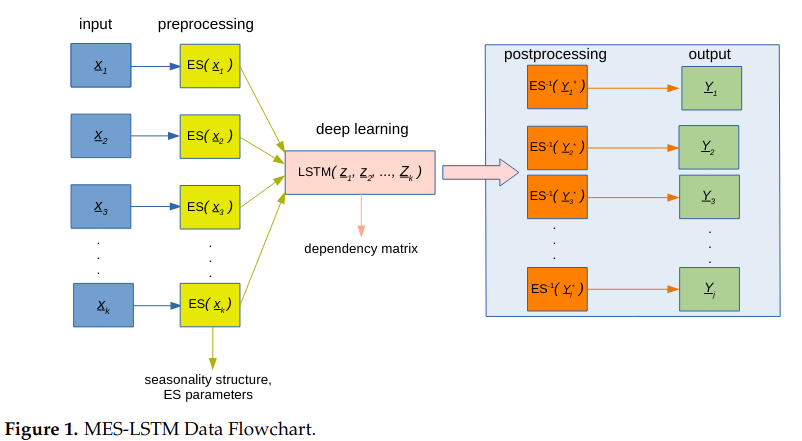 Forrás: M4 Forecasting Competition: Introducing a New Hybrid ES-RNN Model és MES-RNN
Nade miért (nem) transzformerek? - Motiváció
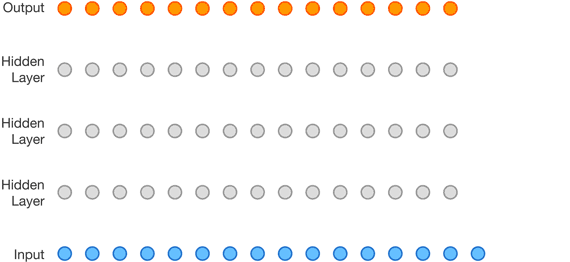 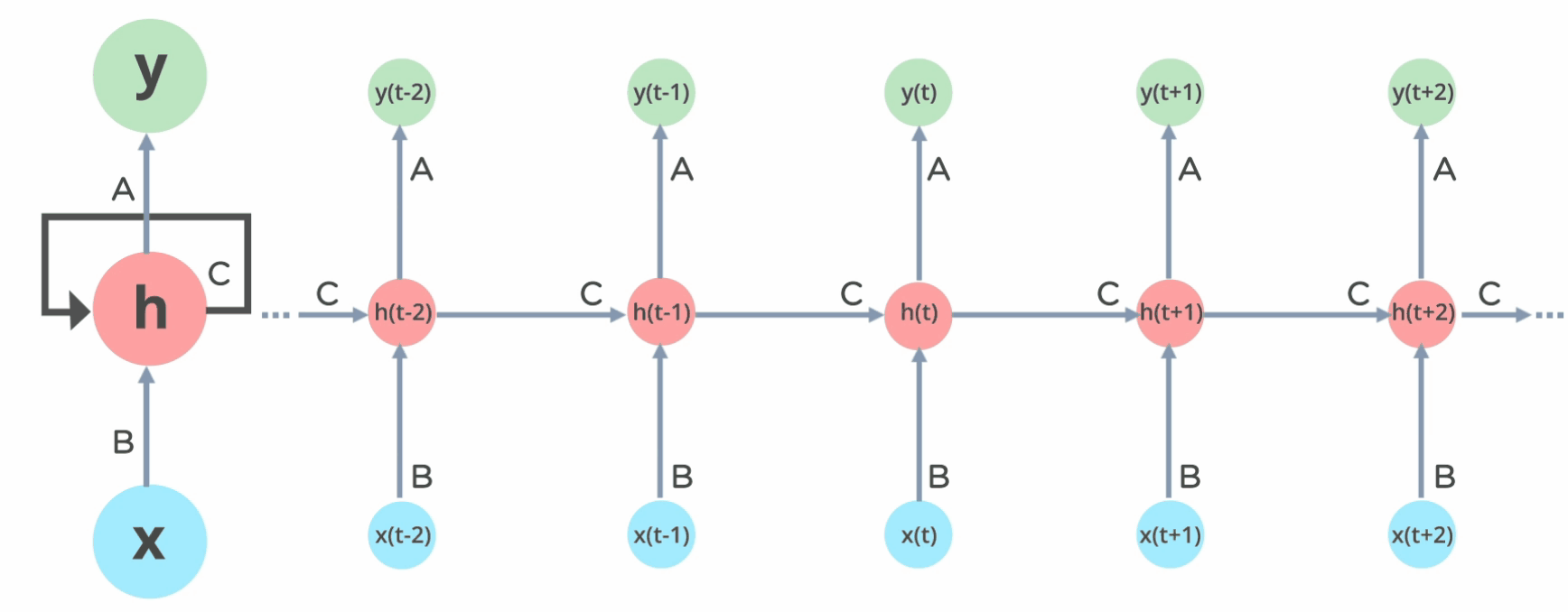 Konvolúciós hálók “lokális” figyelmet tudnak csak szimulálni
Kis léptékű, szomszédos elemekből álló mintafelismerők
LSTM / RNN hálók “kumulatív” emlékezetet szimulálják, 

így a trend modellezésében erősek
Forrás: WaveNet: A generative model for raw audio és Introduction to RNN and LSTM
Nade a transzformerek! - Motiváció
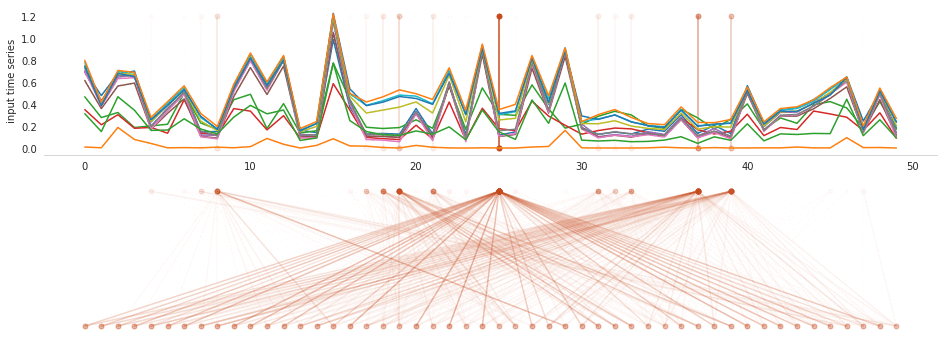 Képesek “pontszerű” figyelemre
Távoli összefüggések modellezésére
Komputációs előnyük van az RNN architektúrákkal szemben
Forrás: Self-attention for raw optical Satellite Time Series Classification
Nade miért mégsem transzformerek? - Problémák és megoldások
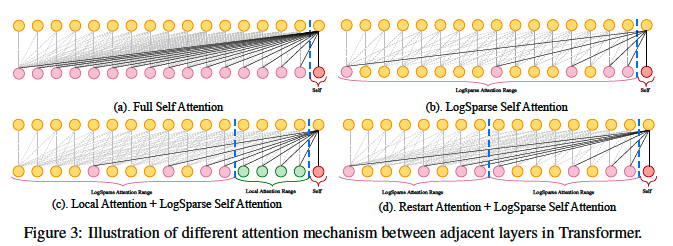 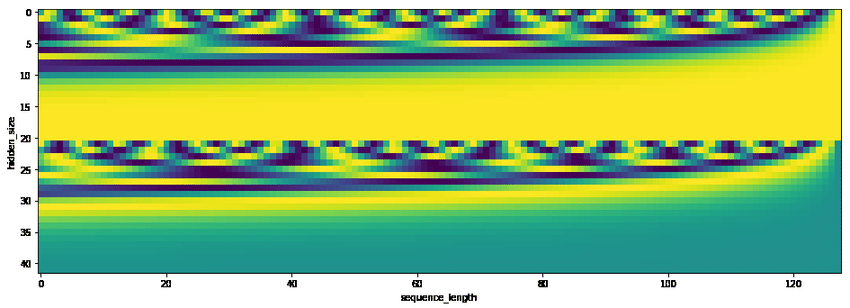 A figyelmi mechanizmusnak fogalma sincs az egyes adatpontok időbeli viszonyairól
Releváns időbeli periodicitás jelölése az adatban nem egyszerű 
Megoldás lehet a time2vec jellegű tanult időreprezentáció
A figyelmi mechanizmus erőforrás igénye négyzetes léptékben függ a bemenő adat hosszától 
Hosszú időablakok modellezése komoly erőforrást igényelhet
Megoldást jelenthet a teljes figyelmi mechanizmus közelítése
Forrás: Master positional encoding, LogSparse Transformer és time2vec
Szóval a transzformerek! - Transzformer is lehet (másként) hibrid
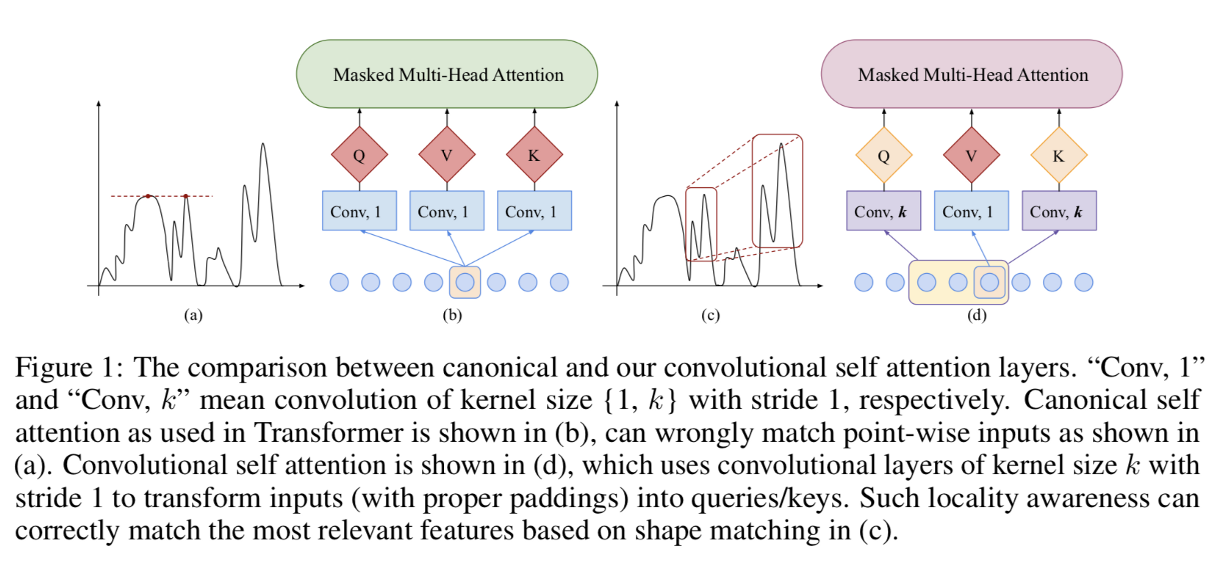 Konvolúciós réttegekkel segíti a lokális mintázatok felismerését az idősorokban

Bevezeti a fent bemutatott időkódolást

Kísérletet tesz a négyzetes arányú számatási igény visszaszorítására
Forrás: Enhancing the Locality and Breaking the Memory Bottleneck of Transformer on Time Series Forecasting.
Ha nem, akkor? - “Specializált” architektúrák
Egyszerre végez előrejelzést és bemeneti adat rekonstrukciót

Additív az előrejelzésben, szubsztraktív a rekonstrukcióban

Evvel tulajdonképp egy tanult, nem lineáris, rétegenkénti dekompozíciót tanul az idősorra

Kizárólag igen egyszerű, “szokásos” feedforward rétegeket használ

“Utólag” megnyerte az M4 versenyt és láthatóan az M5-ön is erősen szerepelt
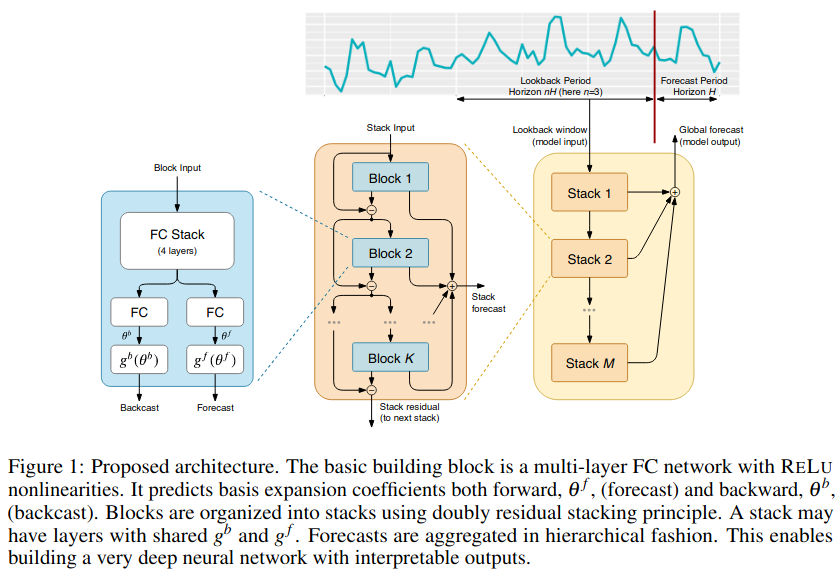 Forrás: N-BEATS: Neural basis expansion analysis for interpretable time series forecasting
Mi lesz a jövő?
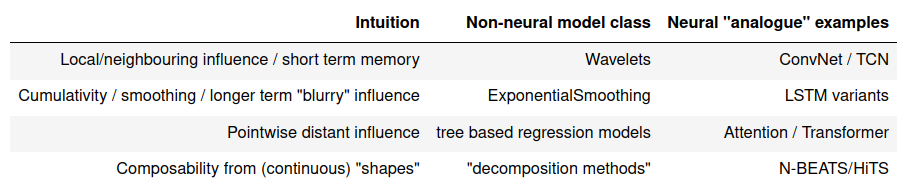 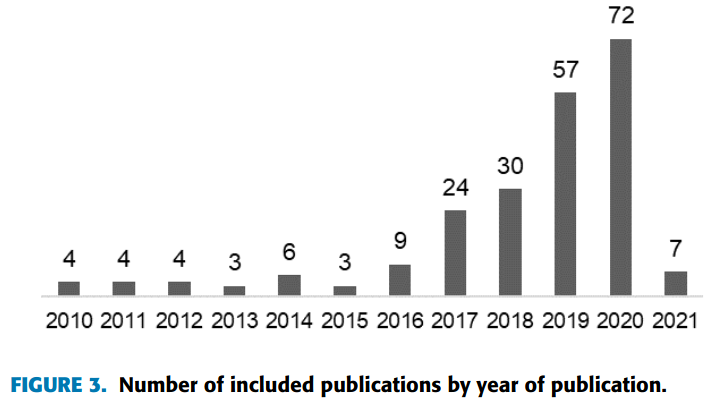 A eltérő alapintuíciók a “klasszikus” idősoros technikákból visszaköszönnek a modern neurális architektúrákben

Még nem tudni, melyik lesz a domináns megközelítés

Cél és ígéret: Transzfer tanulás!!!
Forrás: Transfer Learning With Time Series Data A Systematic Mapping Study
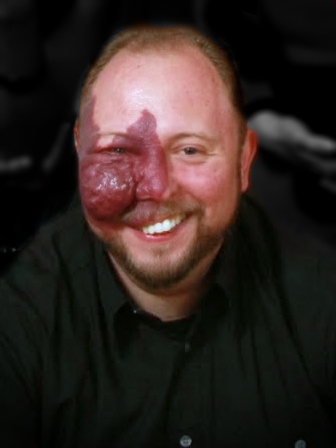 Levente Szabados

LinkedIn: www.linkedin.com/in/levente-szabados-ai/

Company: neuronsolutions.hu  

Talk: tinyurl.com/recent-timeseries